DigiLys – Systematiskt kvalitetsarbete i praktiken
Vad är DigiLys?
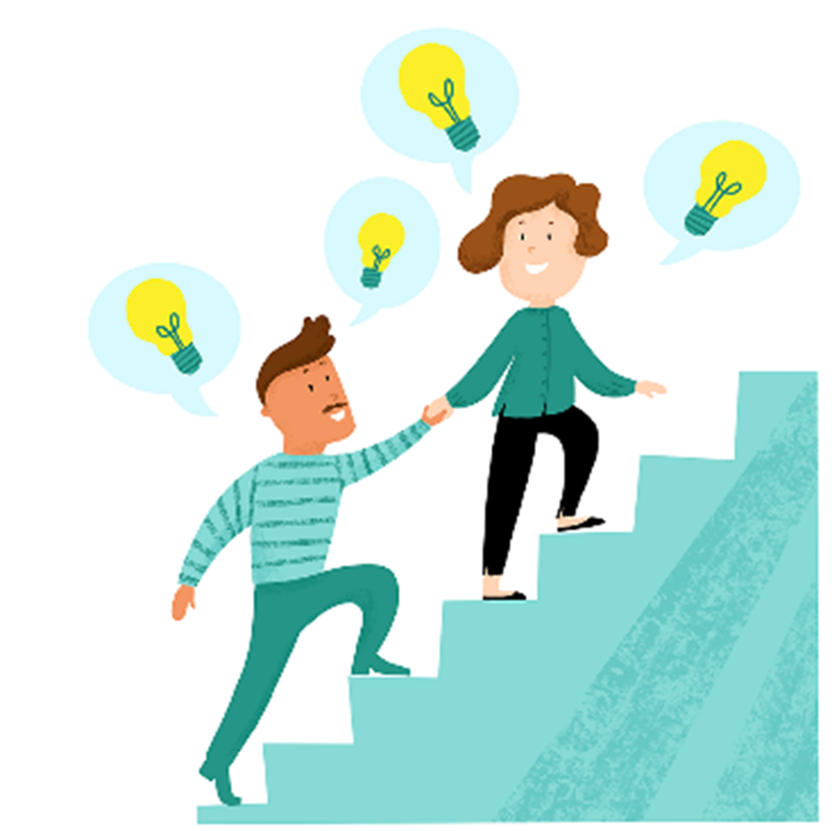 Arbetsmodell för att utveckla skolans lärmiljöer 
Visar tidigt och tydligt pedagogiska utvecklingsbehov
Struktur för pedagogiska diskussioner och kollegialt lärande 
Fokus på hur skolan kan förbättra lärmiljön för alla elever
Samlar allt på ett ställe - elevresultat, insatser, frågeställningar, protokoll –ger transparens
Varför DigiLys?
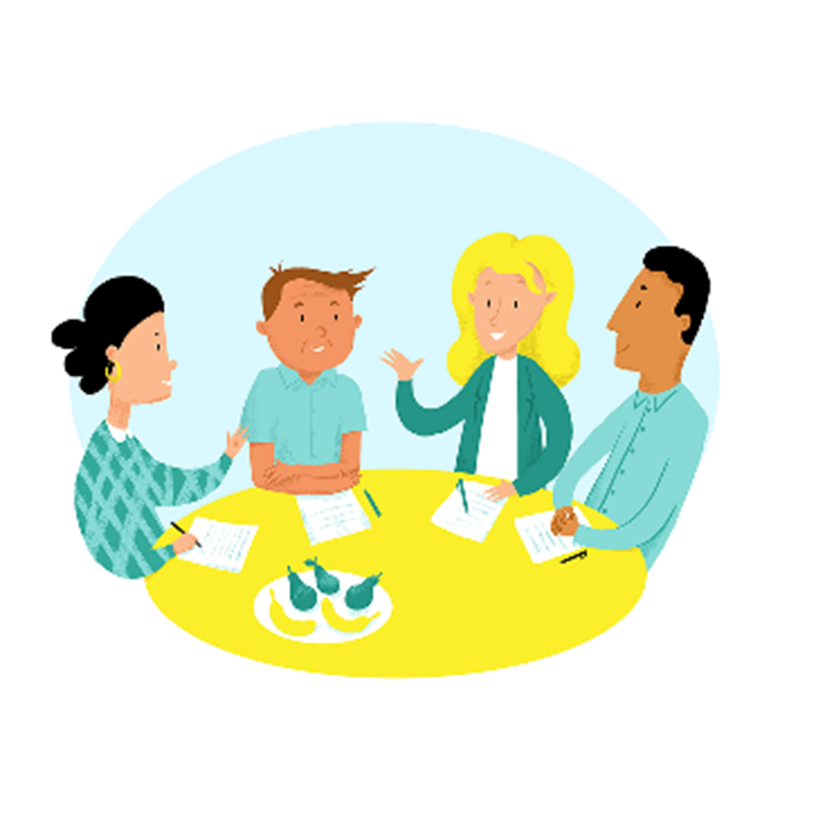 Stödjer det systematiska kvalitetsarbetet 
Främjar pedagogiska diskussioner och kollegialt lärande
Ger en tydlig bild av om insatser leder till det vi vill åstadkomma 
Visar elevernas progression på grupp- och individnivå
Skapar förutsättningar för alla elever att nå så långt som möjligt i sitt lärande
DigiLys bygger på fyra moment
Kartläggning
Analys
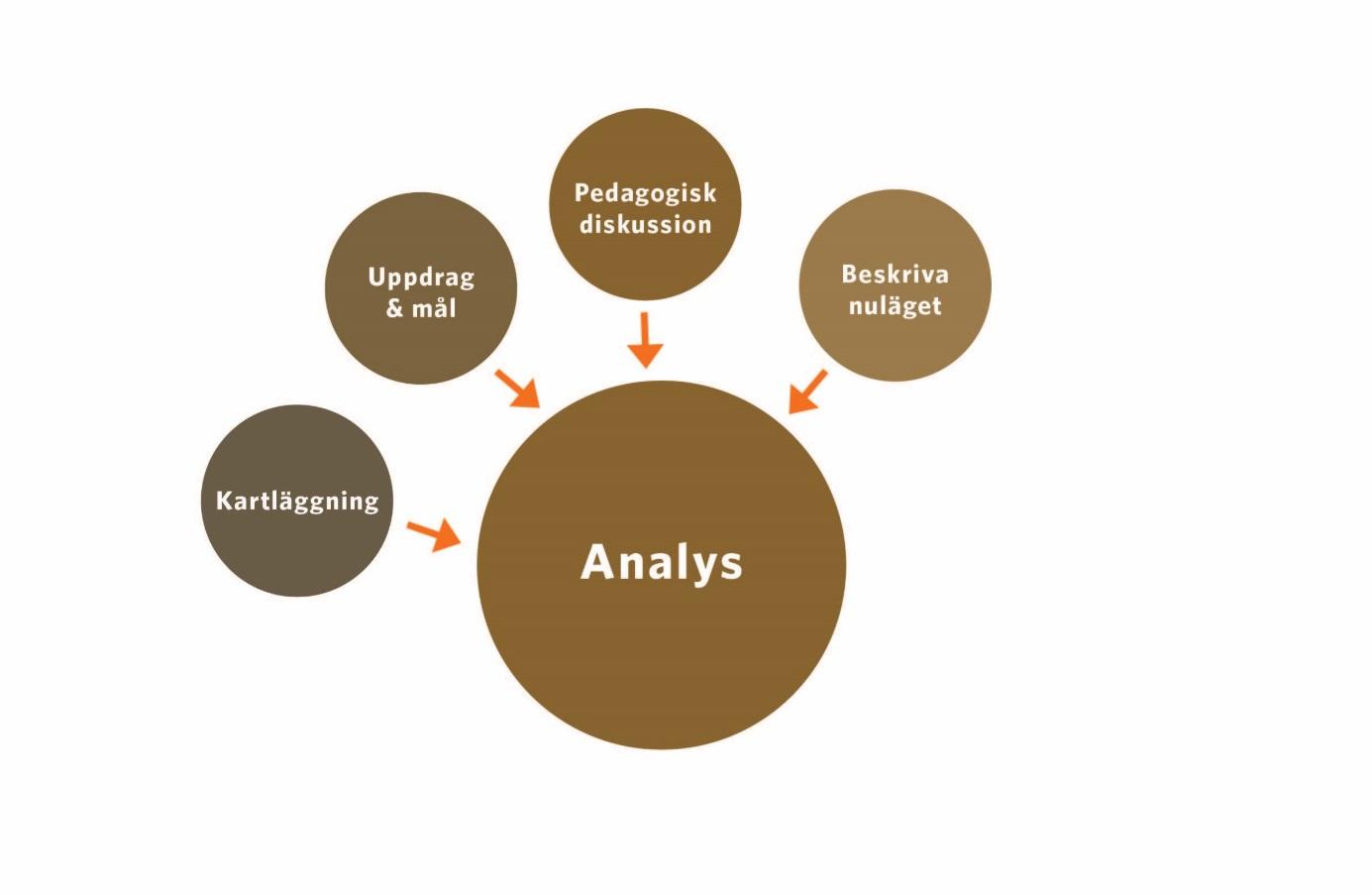 Insatser
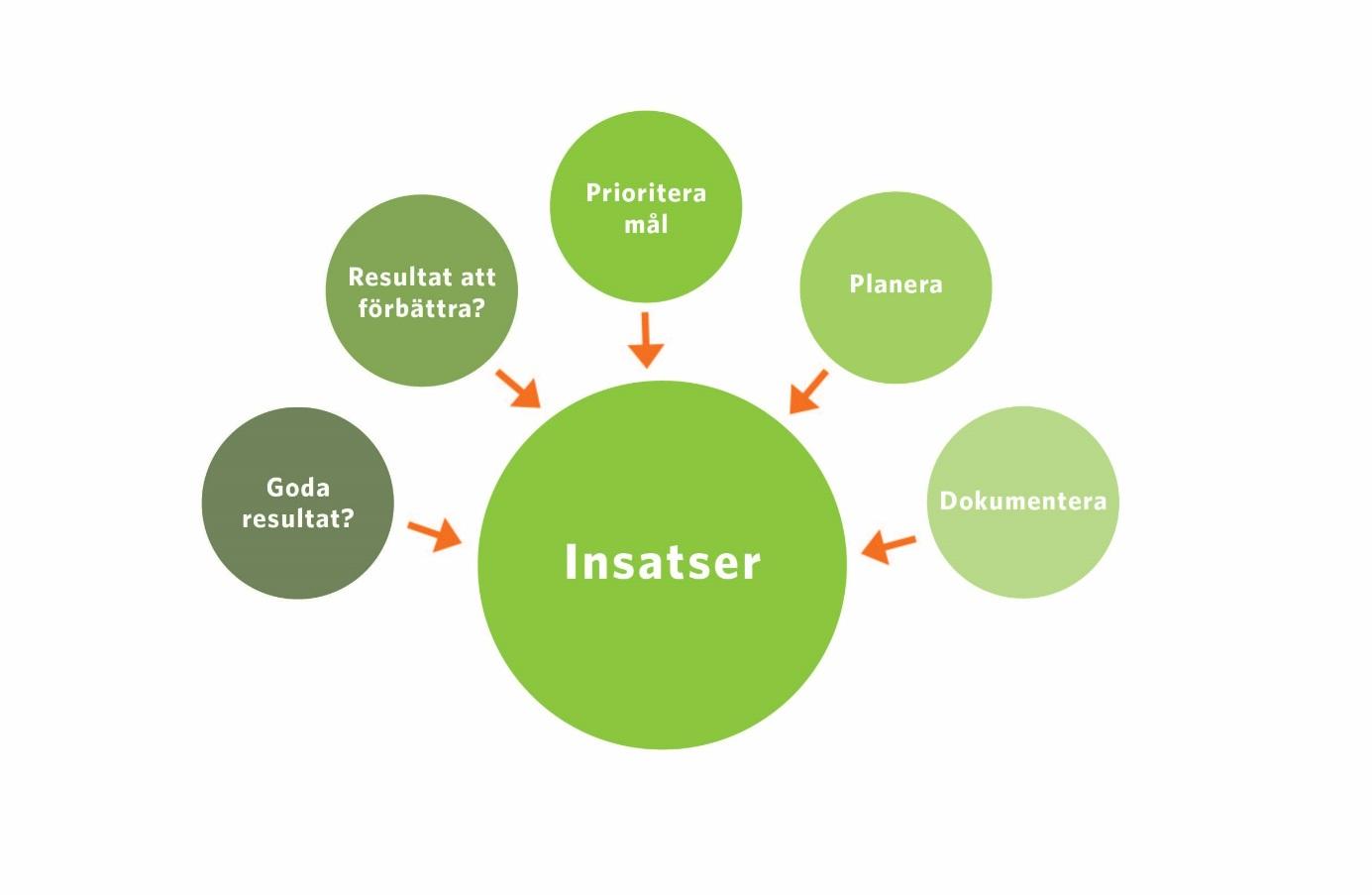 Utvärdering
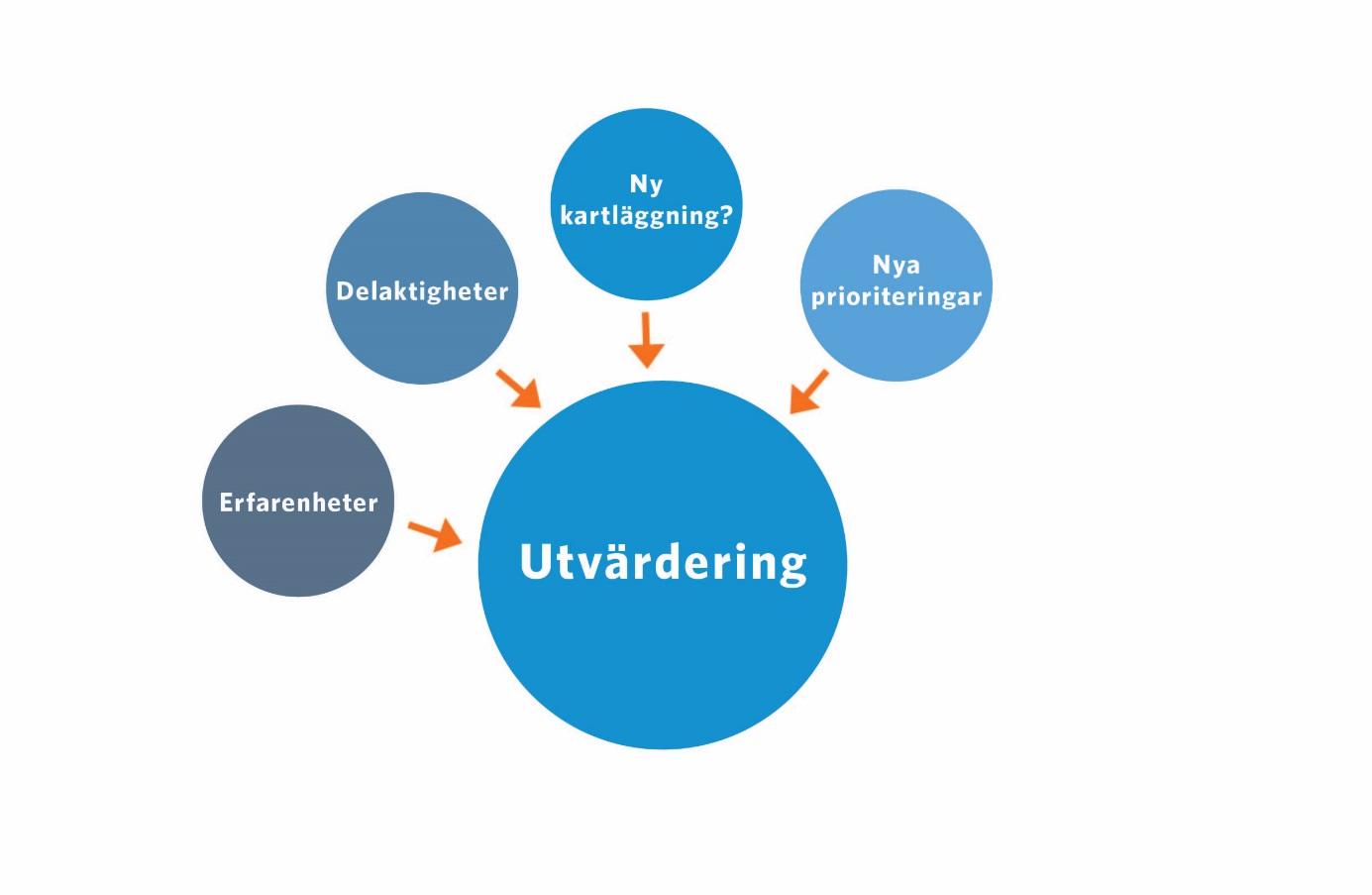 Ett digitalt verktyg stödjer arbetet
Intresserad av DigiLys?
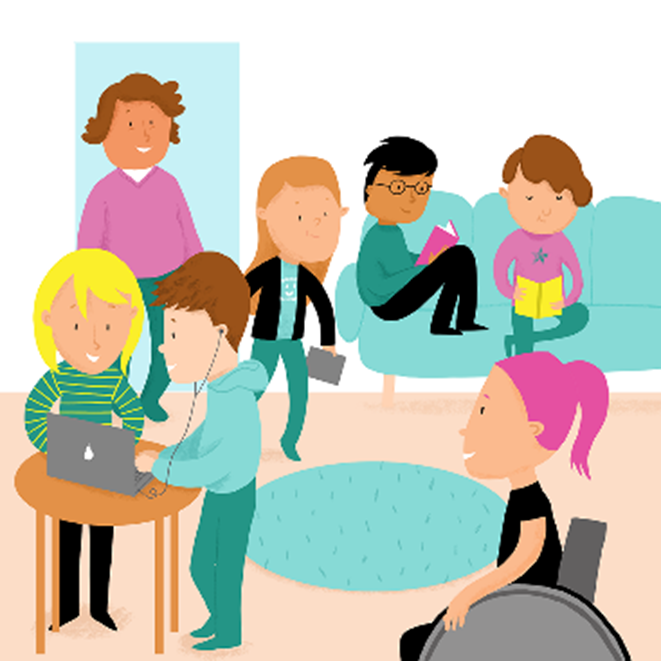 Information och guide finns på SKR:s hemsida
Kontakta SKR för kommunbehörighet i det digitala verktyget